The National Trust 
for the welfare of persons with Autism, 
Cerebral Palsy, Mental Retardation & Multiple Disabilities
Department of Empowerment of Persons with  Disabilities (Divyangjan), 
Ministry of Social Justice & Empowerment, Government of India
16-B, Bada Bazar Road, Old Rajinder Nagar, New Delhi – 110060
Website: www.thenationaltrust.gov.in , Ph: 011-43187878, Email: contactus@thenationaltrust.in
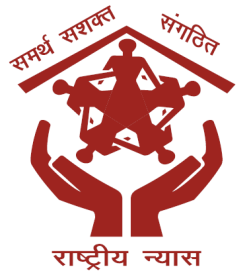 Sahyogi (Care Associate)
Care Associate Primary Level Certificate
This is to certify that Mr/Ms./Mrs……………………………………………………….……………..……
S/o, D/o, W/o…………………………………… has successfully completed the three months Primary Level Training Course with recognized syllabus of Rehabilitation Council of India, as Care Associate, under Sahyogi Scheme of the National Trust from..................to ……..…….. 
organized by …………… <Name of the Registered Organization> ………………………..……
<Name & Address of
 Registered Organization>
__________________________
(Signature & Stamp of 
Head of the R.O.)
The National Trust 
for the welfare of persons with Autism, 
Cerebral Palsy, Mental Retardation & Multiple Disabilities
Department of Empowerment of Persons with  Disabilities (Divyangjan), 
Ministry of Social Justice & Empowerment, Government of India
16-B, Bada Bazar Road, Old Rajinder Nagar, New Delhi – 110060
Website: www.thenationaltrust.gov.in , Ph: 011-43187878, Email: contactus@thenationaltrust.in
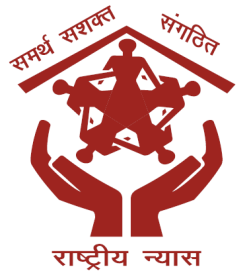 Sahyogi (Care Associate)
Care Associate Advance Level Certificate
This is to certify that Mr/Ms./Mrs……………………………………………………….……………..……
S/o, D/o, W/o…………………………………… has successfully completed the six months Advance Level Training Course with recognized syllabus of Rehabilitation Council of India, as Care Associate, under Sahyogi Scheme of the National Trust from.........................................to …………….…..……….….. 
organized by …………… <Name of the Registered Organization> ………………………..……
<Name & Address of
 Registered Organization>
__________________________
(Signature & Stamp of 
Head of the R.O.)